Computer Systems
Memory


Jakub Yaghob
Memory
Definition
Each memory organized into memory cells – bits
Bits are grouped into words of fixed length
1, 2, 4, 8, 16, 32, 64, and 128 bits
Each word can be accessed by a binary address
N bits
We can store 2N words in the memory
Today, the 8-bit word is used exclusively
Byte
Memory – address space
0
1
2
address
1234
2N-2
2N-1
Memory – physical view
2D array
Row x column
Select, access, deselect row
Timing
CAS (tCL) – Column Access Strobe
tRCD – Row Address to Column Address Delay
tRP – Row Precharge
RAS (tRAS) – Row Active Time
Row decoder
Column decoder
C
Row (14 bits)
Bank (3 bits)
Column(11 bits)
Byte in bus (3 bits)
Data representation – integer numbers
Unsigned numbers
Simple binary representation of a number
Usual sizes
1, 2, 4, 8 bytes
Represented range
[0; 2N-1]
Signed numbers
Two’s complement
Bitwise negation + 1
One 0
Compatible with unsigned arithmetic
Asymmetric range
[-2N-1;2N-1-1]
Data representation – floating point numbers
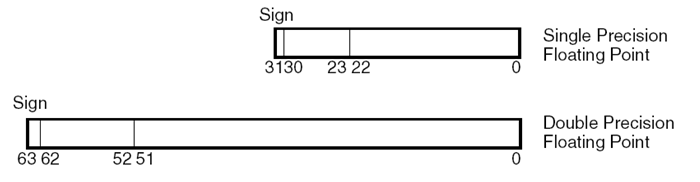 Data representation - endianess
How to store multi-byte numbers?
Big endian
MSB first, LSB last
PowerPC
Little endian
LSB first, MSB last
Intel
Example
Store 32-bit number 0x0A0B0C0D
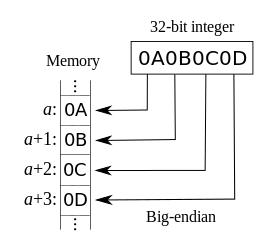 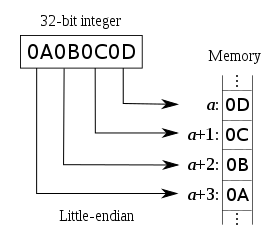 Data alignment – inner padding
Modern CPUs require data in memory aligned to their size
E.g. integer (4B) must have address aligned to 4
A
1B
c
A
1B
c
struct dem {
  char c;
  double d;
  int i;
};
A+1
d
7B
8B
A+8
d
A+9
i
8B
4B
A+13
A+16
i
4B
A+20
Data alignment – outer padding
dem arr[2];
A
1B
A
1B
c
c
7B
7B
arr[0]
arr[0]
A+8
A+8
d
d
8B
8B
i
i
4B
4B
A+16
A+16
1B
A+20
4B
c
1B
A+24
7B
c
7B
arr[1]
%8?
A+28
d
8B
A+32
d
arr[1]
8B
A+36
i
4B
A+40
i
4B
A+40
4B
A+48
Memory allocation
Task
Locate a block of unused memory of sufficient size
Allocate portions from a large pool of memory
Heap, memory arena/pool
Lifecycle
Allocate a block
Different strategies, allocators
Use the block
Free the block
Explicitly,  garbage collector
Fragmentation
Internal
Allocated more memory than needed in a block
External
Free memory separated into small blocks and interspersed by allocated memory
requested
allocated
Dynamic memory allocation
Contiguous allocation of variable size
Free blocks evidence
Linked list
Bitmap
Each bit represents a block of a fixed size
0
0
1
0
0
0
1
1
1
1
1
0
1
1
1
1
1
1
1
1
1
0
0
1
1
0
0
0
0
0
0
Allocation algorithms
First fit
Start from the beginning
Find the first free space big enough to accommodate required block size
Pros: fast, simple; Cons: can divide larger blocks
Next fit
Like the first fit, but starts from the last position
Pros: fast, doesn’t make fragmentation on the start of the heap
Best fit
Start from the beginning, find the smallest space big enough
Pros: keeps large blocks; Cons: slower, creates many tiny blocks
Worst fit
Start from the beginning, find the largest space
Cons: divides large blocks
Buddy memory allocation
Blocks of 2N size
Address aligned to 2N
Find the smallest 2N block fitting the required size
“List” of free blocks lists with fixed sizes 2N
If there are no small blocks, create them dividing larger blocks
Buddies
Find the buddy address by XORing my address with the block size
Merge blocks back when both buddies are free
Significant internal fragmentation
Buddy memory allocation
Req 200B
64
A:1024,S:256
128
256
A:1280,S:256
512
A:1024,S:512
1k
2k
4k
8k
16k
A:16384,S:16k
Computer memory hierarchy
Size
reg
Speed
Price
Power on
cache
RAM
persistent RAM
Power off
SSD, flash disks
HDD
tapes
Cache
HW or even SW
A structure holding data
Future requests for that data can be served faster
Generic cache operation
Make a request for data
Are data placed in the cache?
If they are, return them, otherwise do a slow calculation/access
Cache in CPU
Hides memory latency
Based on locality of reference
CPU cache operation
Make a request for data in the memory
Are data placed in the cache? Look in all levels of cache in the CPU from the fastest L1 to the slowest LLC
If they are, return them to the execution unit in a CPU core, otherwise do a full memory access
Cache terminology
Cache line/entry
Caches are organized in lines
Usual size is 64B
Cache hit
Request served from the cache
Success rate around 97%
Cache miss
Data not found in a cache hierarchy, do a full memory access
Load data from the memory to a cache line
Select either a free cache line or select a victim cache line
Store modified cache lines back to the memory
Cache line state
MESI
Associative memory
Associative memory
Very fast
Content based addressing
Used in CPU caches
RAM
21
Cachelinenumber
64
key
value
138
114
114
21
64
138
NUMA
Multiprocessors
SMP – Symmetric multiprocessing
NUMA – Non-uniform memory access
Address space
RAM1
CPU1
CPU2
RAM1
RAM3
RAM2
System bus
CPU3
CPU1
RAM3
RAM
CPU2
CPU4
RAM4
RAM4
RAM2